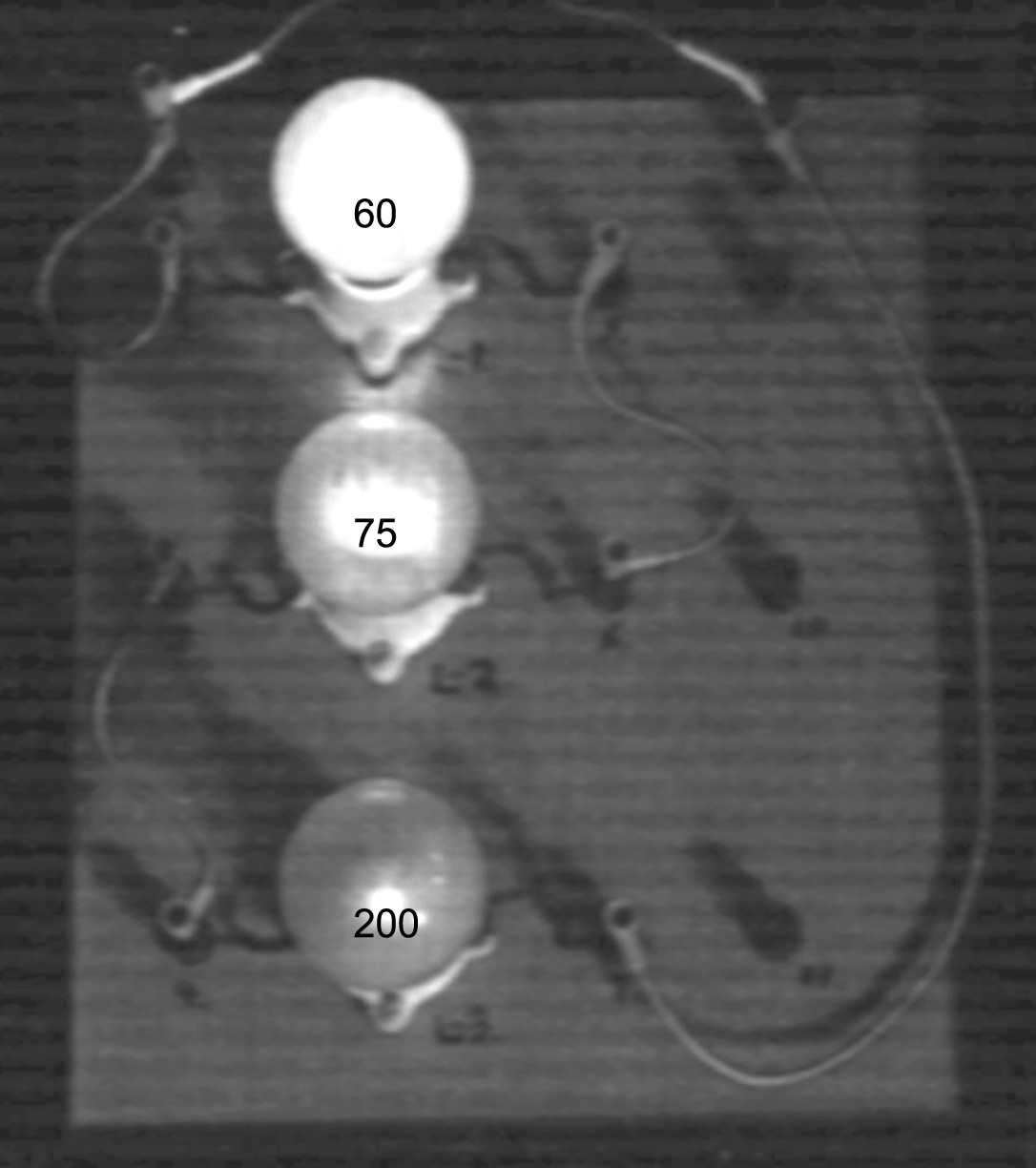 Bab 7Listrik Dinamis
Bab 7Listrik Dinamis
Kemampuan dasar yang akan Anda miliki setelah mempelajari bab ini adalah sebagai berikut :
 Dapat memformulasikan besaran-besaran  
  listrik rangkaian tertutup sederhana (satu 
  lop)
 Dapat mengidentifikasi penerapan listrik 
   ac dan dc dalam kehidupan sehari-hari
 Dapat menggunakan alat ukur listrik
Alat ukur Listrik
Rangkaian Listrik Arus Searah
Energi dan Daya Listrik
Penerapan Listrik ac dan dc
Alat Ukur Listrik
1. Alat Ukur Arus
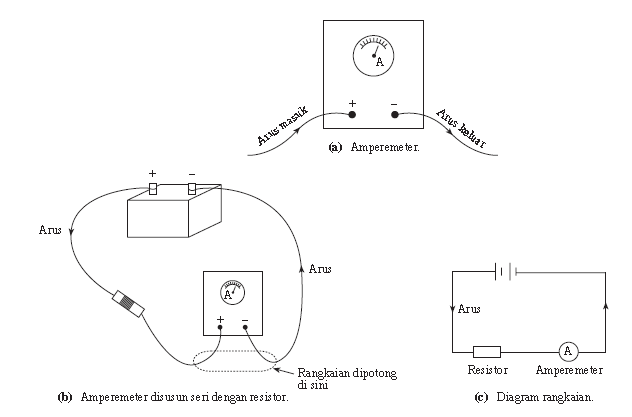 Merangkai ampermeter untuk mengukur kuat arus melalui resistor.
Melaporkan hasil pengukuran arus
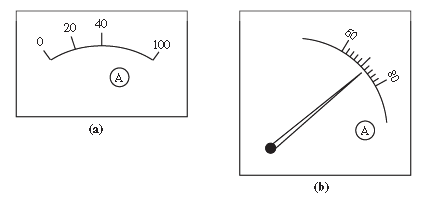 Mengukur arus dalam suatu rangkaian, batas ukur 0-1 A 		Xo =
Alat Ukur Tegangan Listrik
Menggunakan voltmeter untuk mengukur tegangan listrik
Menghubungkan kutub-kutub dengan polaritas yang benar.
Mengukur tegangan listrik pada ujung-ujung resitor, voltmeter dipasang paralel dengan resistor.
Rangkaian Listrik Arus Searah
1. Faktor-faktor yang Memengaruhi Hambatan      Suatu Penghantar
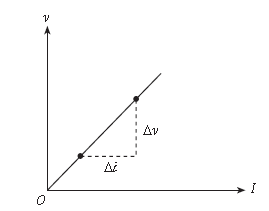 Hambatan jenis kawat, ρ, Merupakan sifat khas bahan kawat dan tidak bergantung pada ukuran atau banyak kawat.
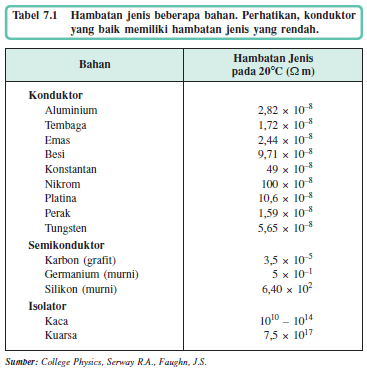 Apakah suhu memengaruhi hambatan kawat ?
Perubahan hambatan jenis


Dengan 


	Hambatan sebanding dengan hambatan jenis ρ
Δρ = ρ₀ α ΔT
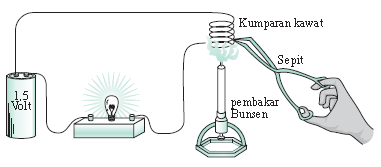 Δρ = ρ - ρ₀
ΔT = T - T₀
ΔR = R₀ α ΔT
Hukum I Kirchhoff tentang Arus
Bagaimana kuat arus dalam rangkaian tidak bercabang?
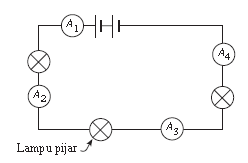 Bagaimana kuat arus dalam rangkaian bercabang?
Pada rangkaian listrik yang bercabang, jumlah kuat arus yang masuk pada suatu titik cabang sama dengan julah kuat arus yang keluar dari titik cabang itu.
Σ Imasuk = Σ Ikeluar
Susunan Seri-Pararel Penghambat Listrik
a. Susunan Seri Penghambat Listrik
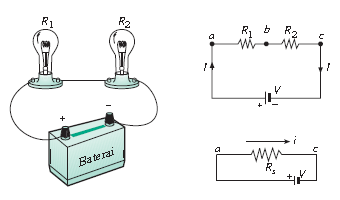 Hambatan pengganti seri
I₁ = I₂ = I₃ = . . . . . = Iseri
Vseri = V₁+V₂+V₃+ . . . 
V₁ : V₂ : V₃ : . . .  = R₁ : R₂ : R₃ : . . .
Apa kelemahan susunan seri?
Jika salah satu filamen lampu putus, seluruh lampu akan padam.
Apa manfaat susunan seri?
Konduktor pada sekring didesain untuk melebur dan membuka rangkaian pada arus maksimum.
Susunan Pararel Penghambat-penghambat Listrik
Hambatan pengganti paralel
Apa manfaat susunan paralel?
Jika salah satu komponen rusak atau gagal (misalnya filamen lampu pijar putus), komponen-komponen lain dalam rangkaian (TV, radio, dan kulkas) masih tetap bekerja.
c. Susunan seri-pararel penghambat–penghambat 
    listrik
Penghambat-penghambat dalam suatu rangkaian sering disusun gabungan seri-pararel.
Desain Amperemeter dan Voltmeter
Bagaimana Cara Kerja Galvanometer
	Karateristik pertama  adalah kuat arus yang melalui kumparan kawat yang menyebabkan simpangan (defleksi) skala penuh.
	Karateristik kedua adalah hambatan kawat kumparan Rc (indeks c pada Rc berasal dari “coil” yang dalam bahasa inggris berati kumparan)
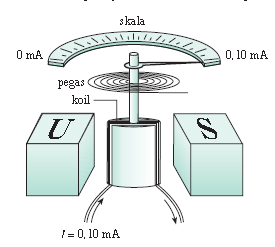 Bagaimana Mendesain Amperemeter 
dari Galvanometer?
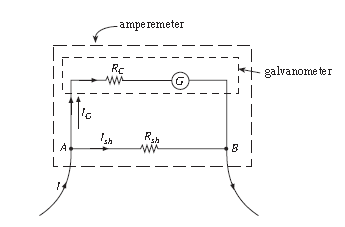 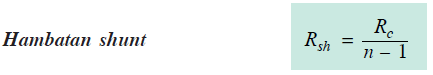 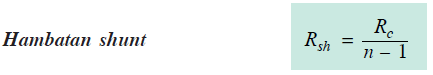 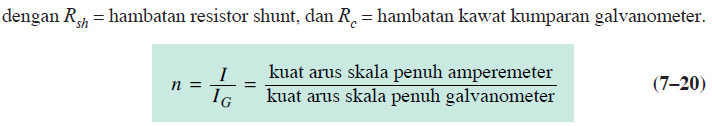 Bagaimana Mendesain Voltmeter  
dari  Galvanometer?
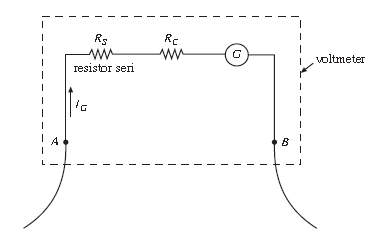 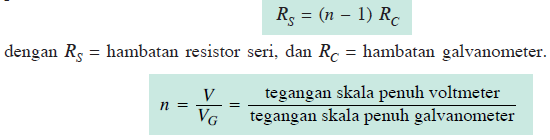 Hukum II Kirchhoff tentang Tegangan
Apakah Hukum II Kirchoff itu?
Hukum II Kirchoff tentang tegangan menyatakan bahwa jumlah aljabar perubahan tegangan yang mengelilingi suatu rangkaian tertutup (loop) sama dengan nol. Σv = 0.
Σε + ΣIR = 0
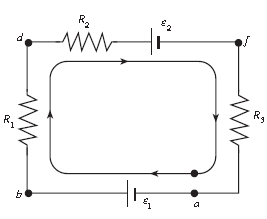 Perjanjian Tanda
Kuat arus bertanda positif jika searah dengan arah loop yang kita tentukan, dan negatif jika berlawanan dengan arah loop yang kita tentukan.





(2) 	Saat mengikuti arah loop, kutub positif sumber tegangan di jumpai lebih dahulu daripadakutub negatifnya, maka  ggl ε bertanda positif, dan negatif bila sebaliknya.
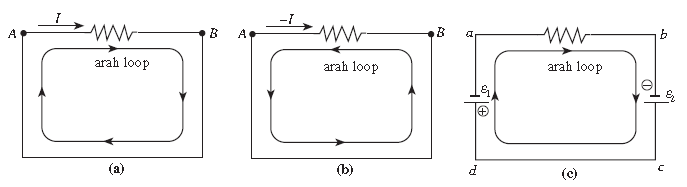 GGL dan Tegangan Jepit Baterai
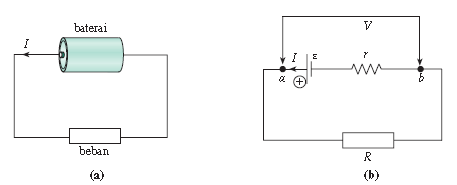 Vab  = V = ε - Ir
Energi dan Daya Listrik
Apakah Energi Listrik Itu?



	Rumus energi listrik
Energi listrik adalah energi yang disebabkan oleh mengalirnya muatan listrik dalam suatu rangkaian listrik tertutup .
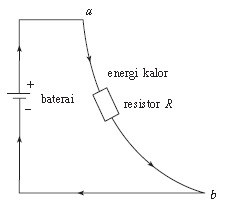 Hubungan Energi Listrik dan Kalor
Energi kalor berasal dari energi listrik yang didisipasikan ketika arus listrik dari sumber tergangan melalui elemen pemanas dalam teko listrik.
	Konversi listrik ke kalor
Daya Listrik
Menurunkan Rumus Daya Listrik
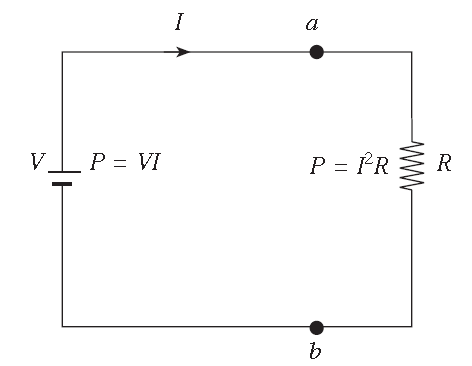 Rumus Daya Listrik
Daya Elemen Listrik
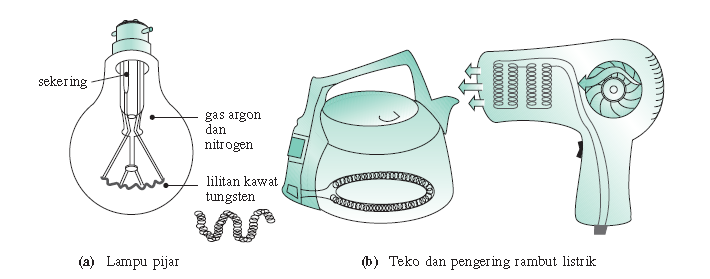 Hambatan elemen listrik
Penghematan Penggunaan Energi Listrik
Salah satu sumber energi listrik adalah berasal dari bahan bakar fosil
Cara pertama adalah meminimumkan daya listrik yang digunakan
Cara kedua adalah meminimumkan waktu pemakaian peralatan listrik
Penerapan Listrik AC dan DC
1.  Apa yang dimaksud dengan listrik dc dan ac?
1.	arus dc adalah arus listrik yang arahnya selalu mengalir dalam satu arah.
2.	arus ac adalah arus listrik yang arahnya senantiasa berbalik arah secara teratur (periodik)
2. Bagaimana membedakan tegangan dc 
    dengan tegangan ac?
Aplikasi Listrik dc dan ac dalam 
Kehidupan Sehari-hari
Mengapa pembangkitan, transmisi, dan distribusi listrik sampai ke rumah anda menggunakan ac?

Pertama, tegangan ac dapat diperbesar atau diperkecil secara efisien oleh sebuah trafo.

Kedua, motor ac (motor induksi) berharga lebih murah dan lebih sederhana konstruksinya daripada motor dc.

Ketiga, saklar-saklar,pemutus daya (circuit breaker) untuk sistem ac lebih sederhana daripada sistem dc.
Bentuk Rangkaian ac dalam Rumah-rumah
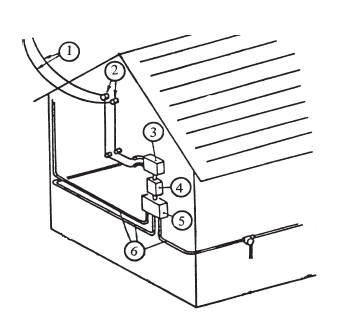 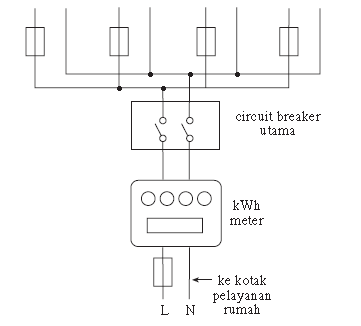 Rangkaian yang memperlihatkan bagaimana arus listrik disuplai ke rumah-rumah
Suplai listrik dari dua jalur kawat menuju rumah-rumah
Bentuk Rangkaian ac dalam Rumah-rumah
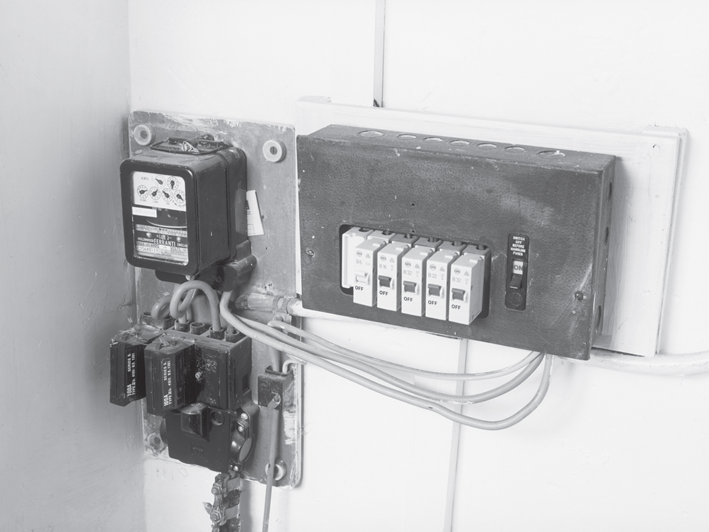 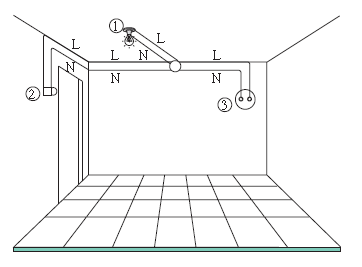 Pemasangan sebenarnya hantaran L dan N dalam rumah-rumah: 
titik lampu pijar
titik sakelar
titik stopkontak
Kotak pelayanan rumah dengan beberapa circuit breaker untuk tiap rangkaian dalam rumah.
Bagaimana Memasang Sakelar dan Sekering dalam Suatu Rangkaian?
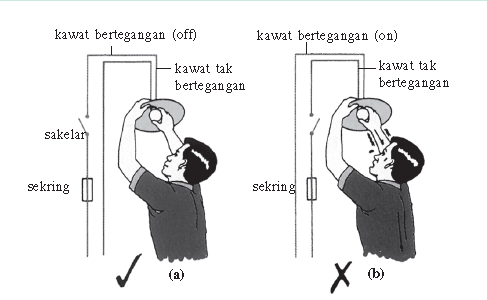 b.	Bagaimanakah Peralatan Lisrtik di Rumah-rumah Dihubungkan
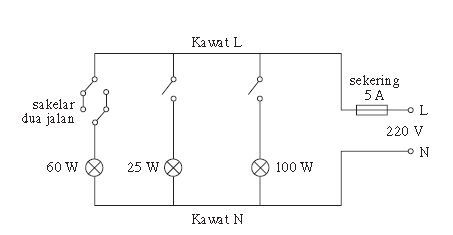 Mengapa lampu-lampu disusun paralel?
Mengapa sekering dan sakelar berhubungan dengan kawat L dari rangkaian?
c.	Bagaimana Mengamankan Peralatan Listrik dari Arus Lebih dan Arus Hubung Singkat?
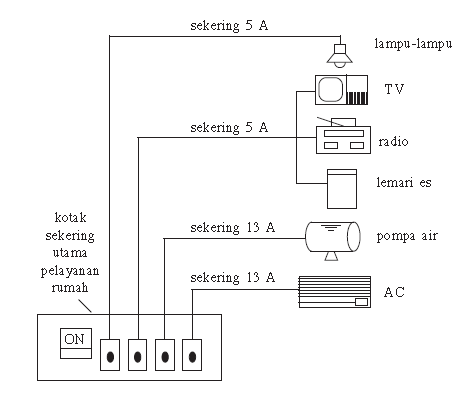 Untuk keamanan, maka pengawatan beberapa peralatan listrik dipisahkan ke sekeringnya sendiri
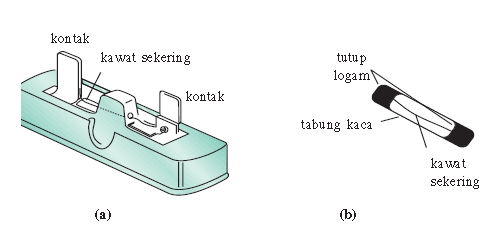 Sekering tipe kawat
Sekering tipe peluru